Senfølger
Dansk Myelomatose Forening 11. marts 2017

v/Marianne Nord Hansen  
formand for Senfølgerforeningen
sygeplejerske, cand.scient.soc.

v/Hanne Nordahl Wegge
socialrådgiver
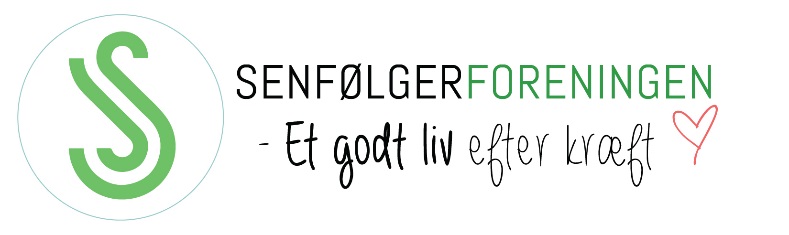 Senfølgerforeningen arbejder for at:
alle kræftpatienter skal løbende informeres om senfølger og vejledes i, 
   hvordan vi selv kan være med til at forebygge og leve et godt liv med
   senfølger  

alle kræftpatienter skal løbende undersøges for senfølger i et sammenhængende
   koordinerende forløb vha nationale fælles vurderingsredskaber

alle kræftpatienter med risiko for/eller har senfølger skal henvises til 
   rehabilitering og behandling på specialiseret niveau

der oprettes senfølgeenheder 36 mill afsat hertil af KB
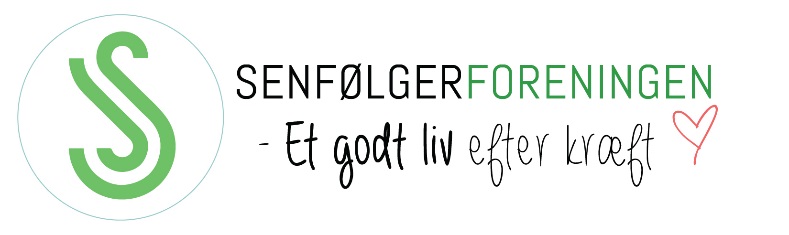 Senfølgerforeningens arbejde:
indsamling af viden om senfølger

vurdering af videnskabelige artikler på senfølgeområdet

erfaringsudveksling med patienter og pårørende (se netværksgrupper på www.senfoelger.dk)

telefonlinjen på  40 44 78 48

oplæg på konferencer og lokale kræftrådgivninger

politisk kontakt (vederlags fysioterapi), at opfølgningsprogrammerne revurderes

landsdækkende konferencer om senfølger for politikere og sundhedspersonale, samt lægedage (praktiserende læger)

publicere og debattere om senfølger
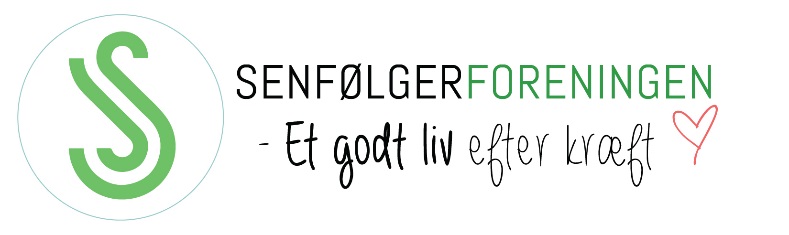 Kompleksiteten i et liv med senfølger
”Nu 4 år efter vurderes mine senfølger til at være varige og håbet om bedring ikke eksisterende eller meget lille. Min nye kamp viser sig at skulle overbevise sagsbehandlere og embedsmænd om, at jeg ikke er rask….
Trætheden kan ikke ses
Smerterne kan ikke ses
Svimmelheden kan ikke ses

Hvordan kan det være rimeligt, at jeg først på statens regning forebyggende pumpes med cellegift, hvorefter jeg på samme stats regning skal bruge uendelige ressourcer på at overbevise dem om, at jeg ikke kan mere og tilmed bliver mere og mere udslidt i kampen om et værdigt og anstændigt liv” 
Kilde: Patienthistorier: www.senfoelger.dk 2012
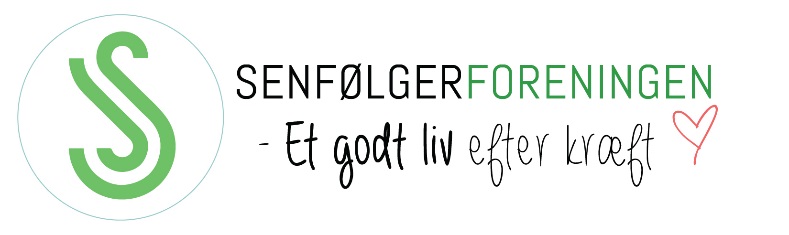 Definition af senfølger
Der eksisterer ikke en vedtaget dansk definition på senfølger
”Ved senfølger forstås sædvanligvis blivende forandringer som følge af
kræftsygdom eller behandlinger. Senfølger viser sig et stykke tid efter eller flere år
efter, at behandlingerne er afsluttet” 
Kilde: Kræftplan III, Marianne Nord i Onkologisk Sygepleje i et forløbsperspektiv 2014, og se www.senfoelger.dk

Nogle oplever, at senfølgerne er forbigående, mens andre oplever, at senfølgerne er blivende (inpress: Politikpapir om senfølger)

US definition på senfølger: ”late effects are medical problems that develop or become apparent months or years after treatment is completed”
Kilde: American Cancer Society/American Society of Clinical Omcology Breast Cancer Survivorship Care Guideline. Carolyn D. Runowics et al. ACS/ASCO Breast Cancer Survivorship Guideline.
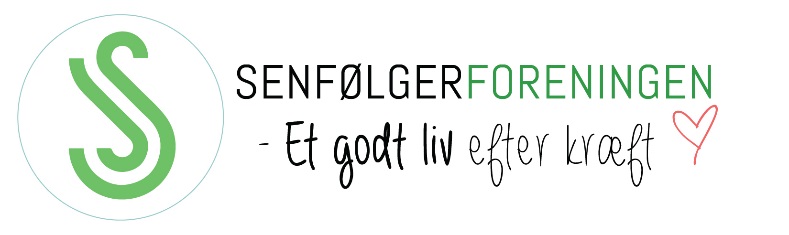 Hvis du skal goole udenlandsk litteratur om “multiple myeloma”
Søgeord for senfølger:
late effects
long-term effects
chronic effects
cancersurvivors
post treatment consequences

Fx søgning på “cancersurvivors and multiple myeloma (myelomatosis)”
Fx søgning på “multiple myeloma and sexual dysfunctions”
Fx søgning på “multiple myeloma and cognitive dysfunktion”
Fx søgning på “multiple myeloma and fatique”
osv
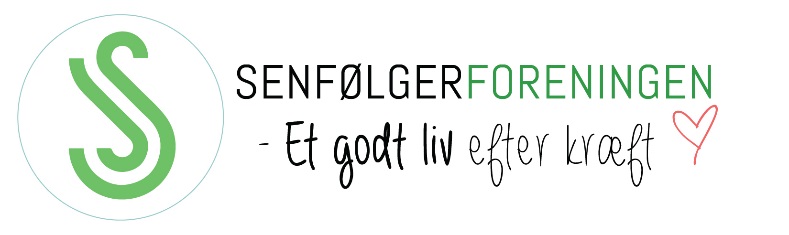 Hyppige rapporterede senfølger
Alene 
Angst 
Arbejdsmarked           Hukommelsesbesvær 	Nedsat muskelkraft    Søvnproblemer
Arvævsdannelse        Koncentrationsbesvær	Nedsat nyrefunktion      Talebesvær
Balanceproblemer	Knogleskørhed		Nedsat syn/hørelse        Tandskader
Depression / tristhed	Kontrakturer		Nedsat immunforsvar     Træthed / fatigue
Diarré eller forstop.	Muskelkramper		Påvirket sexliv
Vandladningsprobl.
Eksistentielle probl.	Lungeskader		Slimhindeproblemer	
Vejrtrækningsprobl.
Hedeture / svedetur	Lymfødem		Smerter			
Vægttab/-øgning
Hjerteproblemer					Neurogene smerter			

Kilde: Hyppige rapporterede patienthistorier: www.senfoelger.dk
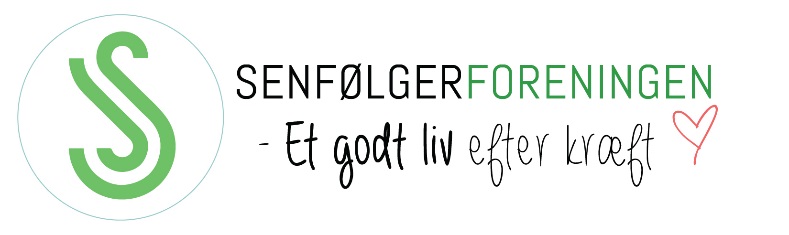 Hvor mange har senfølger efter kræftbehandlingernealle kræftpatienter ?
En spørgeskemaundersøgelse blandt 2500 færdigbehandlede kræftpatienter, som har deltaget i rehabiliteringsforløb på Kræftens Bekæmpelses rehabiliteringscenter Dallund, viser, at 96 % har senfølger efter deres kræftbehandling. 


60 procent af dem angiver at have rigtig slemme senfølger. Og der er tale om symptomer/bivirkninger, der er knyttet til kræftsygdommen og behandlingen, som eksempelvis koncentrations- og søvnbesvær, fatique (træthed), muskel- og ledsmerter, nerve-føleforstyrrelser, hukommelsesbesvær og seksuelle problemer. 

Nye data kommer fra Kræftens Bekæmpelse efteråret 2017 med 10.000 dektagende patienter, som skal følges i 2 år.
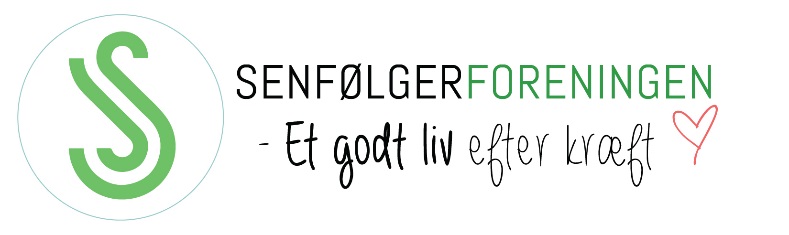 Flere kræftpatienter skal leve med senfølger
Det forventes, at kræft stiger 35-60% over de næste 15 år
Kræftpatienter overlever og lever længere med sygdommen

Befolkningen bliver ældre

Nye behandlinger

Det vil betyde, at flere kræftpatienter skal leve med senfølger
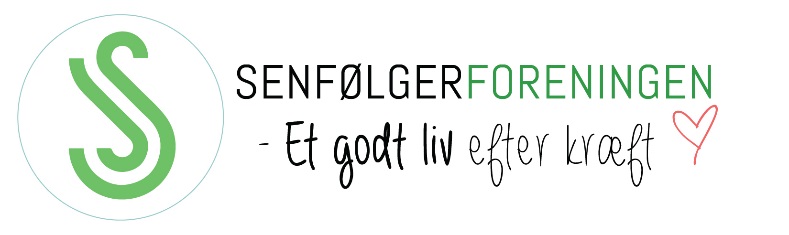 Primære årsager til senfølger
Kirurgi, øget risiko for at nervebaner, bindevæv og muskulatur bliver beskadiget. Arvævsdannelse

Kemobehandlinger med øget risiko for inflammation og nedsat immunsystem, samt at kemoen bombarderer centralnervesystemet med impulser, som kan medføre, at nervesystemet bliver “omkodet” og reagerer hurtigere på impulser udefra.

Strålebehandling med øget risiko for skader på nerver og væv, fx celler i tarmvæg, som erstattes af arvæv (peristaltik, slimproduktion og optagelse af næringsstoffer nedsat)

Medicinsk behandling med hormon-behandling/antihormonbehandling

Kræftdiagnose som følgesvend
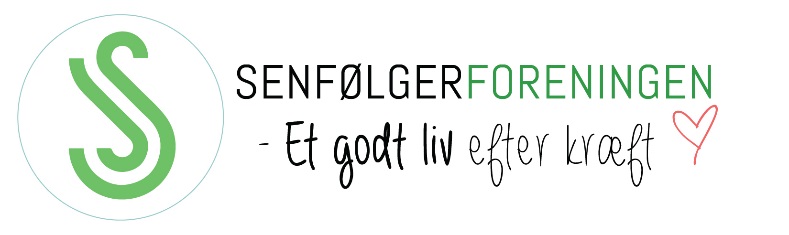 Årsager til senfølger
Der mangler forskning i de patofysiologiske årsager til at kræftpatienter udvikler senfølger
Hypoteser og viden
Genetik (eksisterende genfejl i stamcellerne kan fx være årsag til terapi-relateret leukæmi)

Komorbiditet, som 40% har andre sygdomme som fx diabetes, hjerte-karsygdomme

Tidligere håndtering af livet

Alder

Socioøkonomiske forhold

Uddannelse

Bor alene
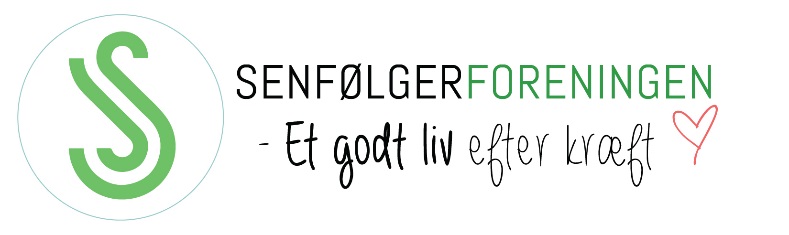 De nye opfølgningsprogrammer
at alle kræftpatienter efter endt behandling får lagt en individuel opfølgningsplan sammen med deres læge fx fastlagte undersøgelser (blodprøver, scanninger og støtte til egenomsorg)

de patienter, som ikke har behov for fastlagte kontroller på sygehuset, vil i opfølgningsperioden få mulighed for hurtig adgang til sygehuset
                       								

“ved den individuelle behovsvurdering bør der tages udgangspunkt i kræftsygdommen og dens karakteristika, herunder kendte senfølger til behandlingen, samt anlægges et helhedssyn på patienten, således at den psykosociale , evt komorbiditet m.v. medtænkes” 

egenomsorg er i fokus
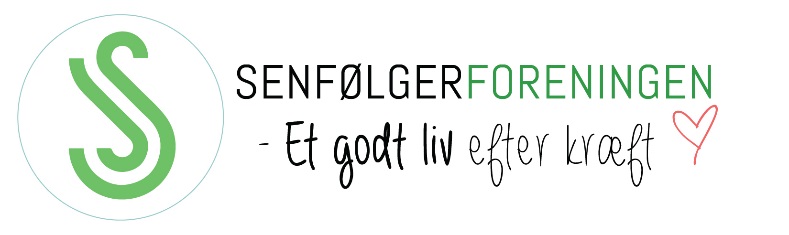 De nye opfølgningsprogrammer
Alle kræftpatienter skal have udført en behovsvurdering i starten af behandlingsforløbet og fornyet vurdering ved afslutning og ved ændringer i tilstanden. Ved behov foretages en uddybende udredning (fx senfølger)
(vurderingen bør omfatte fysiske, psykiske, sociale og eksistentielle behov, samt forventningsafstemning m patient og pårørende).

I opfølgningsforløbet vil ansvaret for behandling ofte være mellem sygehus og praktiserende læge, således at ansvaret for patientens andre sygdomme ofte vil ligge hos praktiserende læge, mens ansvaret for behandling af senfølger kan være delt, men ofte ligge i sygehuset.
Kilde: Opfølgningsprogram. www.sundhedsstyrelsen.dk 2015
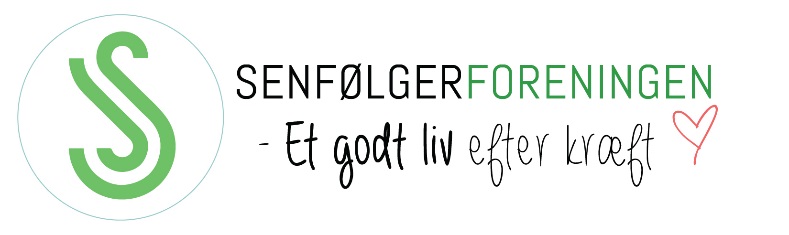 Jeres opfløgningsprogram
“Opfølgningsprogram for myelomatose” er titlen på programmet
 Google: sundhedsstyrelsen og opfølgningsprogram for myelomatose feb 2015

Behandlingsfase og opfølgningsfase “smelter sammen”, hvor sygdomsbehandling og genoptræning, rehabilitering mv foregår parrallelt hos den enkelte patient

Overordnede mål
forbedring af overlevelse
rehabilitering og palliation
opretholdelse af livskvalitet
evaluaering af behandling
senfølger
forskning i behandlingseffekt
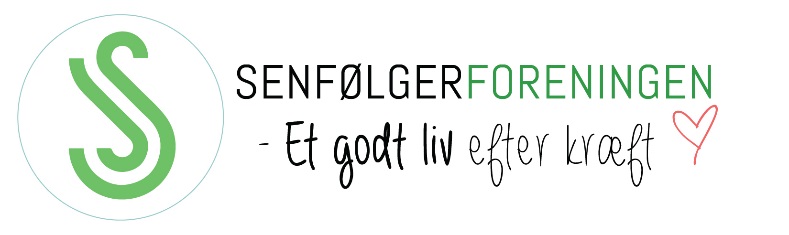 “de meget konkrete” senfølger, der handles hurtigt på med klare retningslinjer for behandling patienter med myelomatose
knogleskader I rørknogler brud/sammenfald

medullær tværsnitssyndrom med skader i ryggen

påvirket nyrefunktion med inflammation i nyrevævet

problemer med hjertet pga kemoen

Kilde: Opfølgningsprogram for myelomatose, februar 2015, side 15-16.
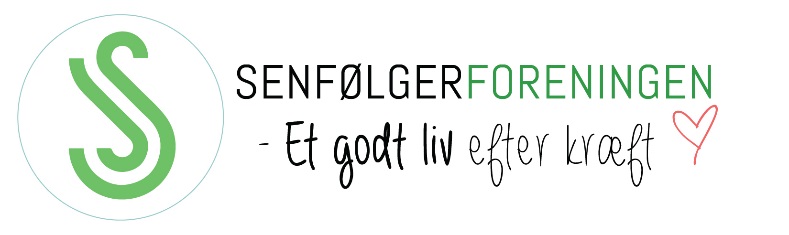 Hvad skal du være opmærksom på
Er du informeret om eventuelle senfølger ?

Hvad skal du være opmærksom på ?

Hvor kan du hente hjælp ? Hvad findes af viden ? Gode erfaringer og gode råd ?

Og hvad kan du selv gøre ?
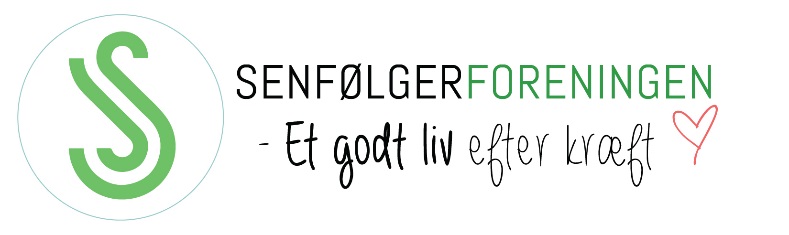 Budskab
AT LEVE MED SENFØLGER ER “IKKE BARE NOGET MAN MÅ LEVE MED”

DU SKAL VÆRE INFORMERET OM SENFØLGER; SÅ DU RETTIDIGT KAN REAGERE PÅ DEM-SÅ DU KAN FÅ PROFESSIONEL HJÆLP OG 
HJÆLP TIL, HVAD DU SELV KAN GØRE
ERKENDE
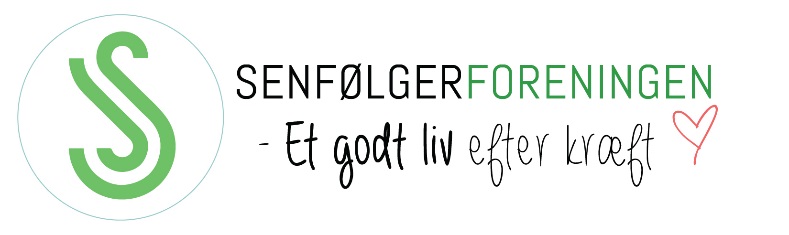 Vi taler om de skjulte senfølger
angst for tilbagefald

træthed

smerter som neveskader –stikken og prikken i fødder og hænder

hukommelses- og koncentrationsbesvær -kemohjerne

seksuelle problemer

depression

“livet er ikke som før”
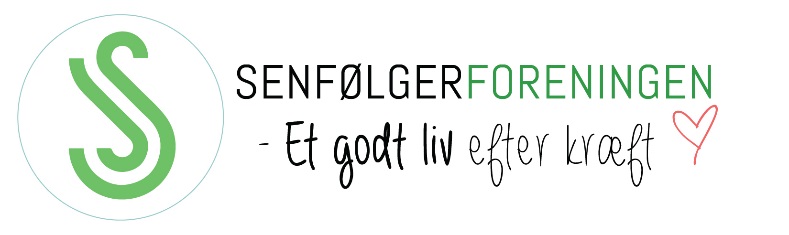 Gruppedrøftelse om “de skjulte senfølger”  -Udvælg en senfølge-
Hvordan kommer denne senfølge til udtryk i din/jeres hverdag
fysisk
psykisk
socialt

Hvad har du/I erfaringer for, som afhjælper denne senfølge
hvor henter du/I hjælp
hvad gør du selv/I selv for at afhjælpe eller leve med denne senfølge
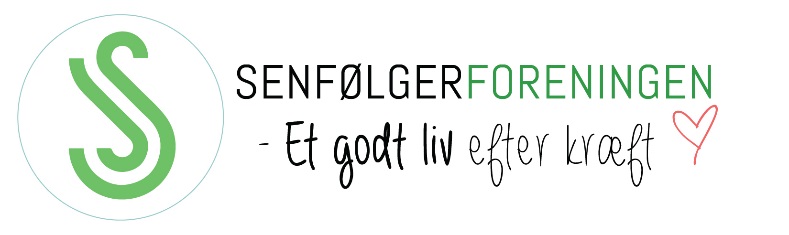 “Livet er ikke som før”
Hvad ligger der i det ?

Hvordan er det for dig/jer ?
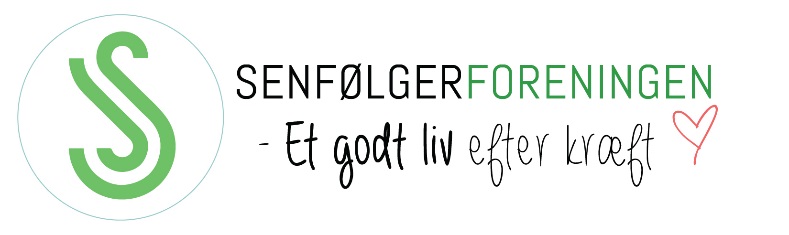 “den nye rejse for mennesker med kræft”
“som om det at få kræft er at sammenligne med et vidunderligt tre ugers ophold tiI udlandet”

“det positive udsagn i rejsemetaforen er et bedrag og har intet med de udfordringer og den sorg det er at få kræft”

“der er hele tiden benspænd, når man får kræft”

“en kræftpatient kan se sig selv omdannet til den kroniske patient”

Kilde: Professor i senfølger, Christoffer Johansen, dr. med. og Ph.d, Onkologisk Klinik, Finsen Centeret, Rigshospitalet, Livet efter Kræft. Kræftens Bekæmpelse Forskning Center.
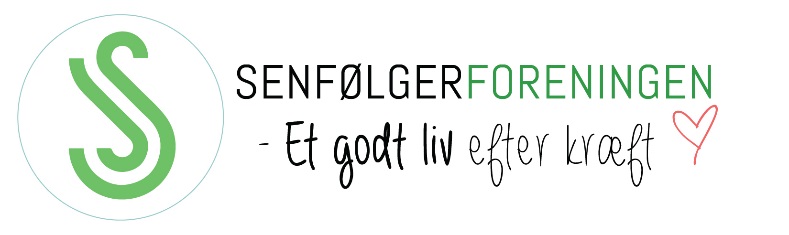 Angst for tilbagefald
Beskrives som en af de mest gennem-gribende senfølger. Som kan forhindre patienten 
i at sætte mere langsigtede mål for livet og at have oplevelsen af god livskvalitet
Kilde: Meyerowits et al. The psychological and emotional fallout of cancer and its tratment. Cancer J 2008; 14(6):410-3
 Kilde: Bulow et al. Conquer fear: protocol of a randomised controlled trial of a psychological intervention to reduce fear of cancer recurrence. BMC Cancer, 2013 Apr 23:201  (genensnit for kræftpatienter 72% (Australian guidelines).            

Tabu-område
-vi har svært ved at verbalisere vores angst for tilbagefald 
-vi skåner os selv og vores pårørende
-de sundhedsprofessionelle skaber ikke dialog omkring patienters angst for tilbagefald, 
-de sundhedsprofessionelle spørger ikke ind til vores tanker og frygt
Kilde: Jefford et al. Survivorship issues following treatment completion-results from fokus group with Australian cancer survivors and health professionals. J Cancer Surviv 2008;2:20-32.
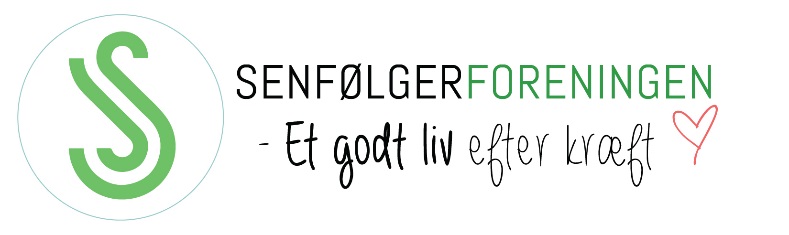 Angst for tilbagefald
Kræftpatienter, som har fysiske symptomer som smerter, træthed og ændret kropsbillede har højere grad af frygt for tilbagefald
Kilde: Koch L. et al. Simard S. et al. Fear of cancer recurrence in adult cancer survivors: a systematic review of quantitative studies. Journal of cancer survivorship: Recearch and practice 2013;7(3):300-22.



Anden kilde:
Cancer Australia. The Impact of fear cancer recurrence (FCR) on wellness: A systematic literature review. Cancer Australia, Surry Hills, NSW, 2014
Recommendations for the identification and management of fear of cancer recurrence in adult cancer survivors, June 2014. A clinical practice guideline developed by cancer Australia. Incorporates published evidence to May 2012.
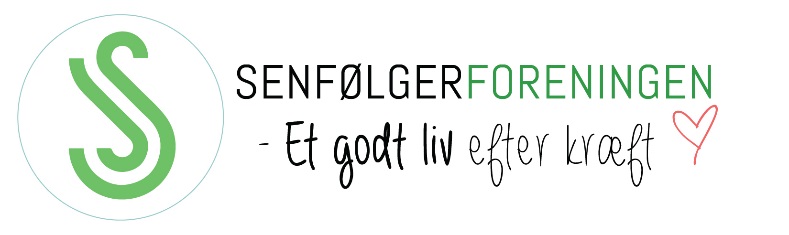 Angst for tilbagefald
Ingen retningslinjer fundet for god klinisk praksis i Danmark
Et kvalitativt studie ved grounded theory anbefaler:

“Providing opportunities to openly discuss the possibility of cancer recurrence, assessing individual fears and offering suggestions on possible coping strategies to lessen the associated distress”. 
Gruppeintervention, tale med andre i samme situation, mindfulness, yoga- hvilke muligheder er der i din kommune ?

Kilde: Taylor el al. Surviving cancer treatment: an investigation of the experience of fear about, and monitoring for, recurrence in patient following treatment for colorectal cancer. Eur J Oncol Nurs. 2011 Jul;15(3):243-9.
Kilde: Simard S. Savard J. Fear of Cancer Recurrence Inventory: development and initial validation of a multidimensional measure of fear of cancer recurrence. Support Care Cancer; 2009 Mar; 17(3):241-51. (Trench-Canadian version of the FCRI instrument plus validitet og reliability)
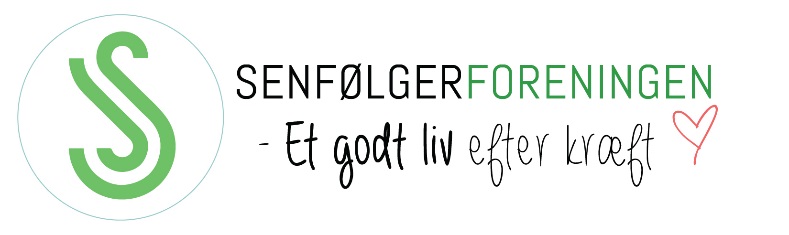 Seksuelle problemer
”Ingen på onkologisk afdeling eller min praktiserende læge informerede mig om,
hvilke seksuelle problemer, der kan opstå efter behandlingerne. Jeg troede, at det
med tiden ville blive bedre med min lyst og evne … nu er der gået lang tid. Jeg tror
ikke, at det kommer til at fungere igen”  Kilde: www.senfoelger.dk

Op mod 50% af kræftpatienter får seksuelle senfølger. 
 Kilde: Bruhn M. : ”Kræft, Senfølger og Rehabilitering” kapitel 27, red. Christoffer Johansen 2013.
Spændvidden beskrives fra 20-80% som manglende lyst, rejsningsproblemer, ejakulationsproblemer, tørhed og svie i skeden, smerter ved samleje og angst for intimitet.
Et tabuområde hos kræftpatienter, pårørende og sundhedspersonale
Kilde: Bower JE, Ganz PA, Desmond KA, Rowland JH, Meyrowitz BE, Belin TR. Fatigue in Breast Survivors: occurrence, correlates, and impact on quality of life. J. Colin. Oncol, 2000:18(4):743-5.
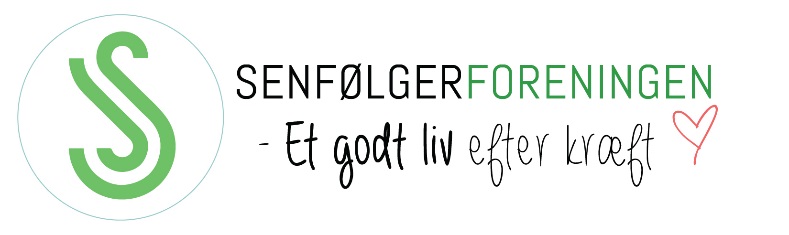 Seksuelle problemer
Et studie fokuserer på kvinder, som har fået knoglemarvstransplantation -og fandt, at 73%har nedsat libido og 48% generalt var utilfredse med deres sexliv
Kilde: Tierney K.D. et al. Altered sexual health and quality of life in women orior to hematopoietic cell transplantation. European Journal of Oncology Nursing. 11, 298-308. doi:10.1016/j.ejon. 2006.10.009.

Mere end hver tredie kræftpatient oplever, at de har haft behov for hjælp til at håndtere seksuelle problemer: 62% af de, der har haft behov for hjælp, svarer, at de ikke får den relevante hjælp
Kilde: Kræftens Bekæmpelse 2013: Kræftramtes behov og oplevelser gennem behandling og I 
efterforløbet. Kræftens Bekæmpelses Barometerundersøgelse, 2013.

Mange influerende forhold påvirker: Eget syn på krop og sjæl, vaskulære problemer, beskadigede nerver, stråler, kemo, body image, træthed (libido), nedsat lubrikation, tørre slimhinder, vaginal infektion, adherencer, inkontinens, angst, smerter, komorbiditet


Studier viser, at seksuelle problemer sjældendt bliver drøftet mellem patient og sundhedspersonale
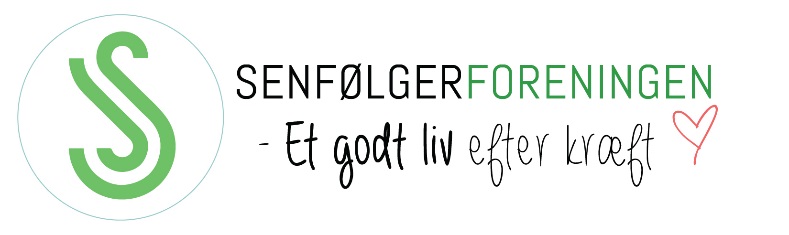 Seksuelle problemer
Støttende information og undervisning har effekt 

“Screening and assessment of sexual functioning should be included early in treatment
for al patients and continue all stages of care” 

“Initiating conversations about sexual functioning as part of standard clinical care can 
help to facilitate discussions about these issues

“Maintain referral resources and information regarding treatment options for sexual 
dysfunction for patients and their partners”

Kilde: Averyt JC. Addressing sexual dysfunction in colorectal cancer survivorship care. J
Gastrointest Oncol. 2014 Oct;5(5):388-94.

Se i Kræft og sekualitet udgivet 2014 af Kræftens Bekæmpelse
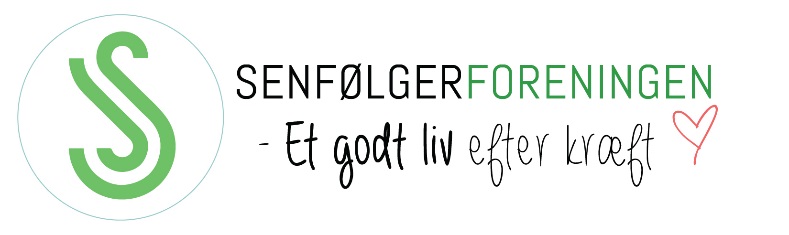 Hjælp til tørre slimhinder hos kvinder
Tal med din læge om en lokal hormonbehandling med Vagifem 10 mikrogram vaginaltabletter, som er receptpligtige

Suppler med:

Replens Vaginelgel (bestilles på apotek- men google “køb af replens” og bestille på internettet (billigere dér) I starten 2xugen, derefter 1x om ugen (genopbygger slimhinder I vagina)

Ind I mellem kan du forsøge Repadina vagitorier, som er håndkøb. Fx en gang om ugen

En glidecreme, som mange er glade for er: LubraSilk google “lubrasilk” – har også en langtidsvirkning

 Du kan prøve dig frem til, hvad der passer dig bedst
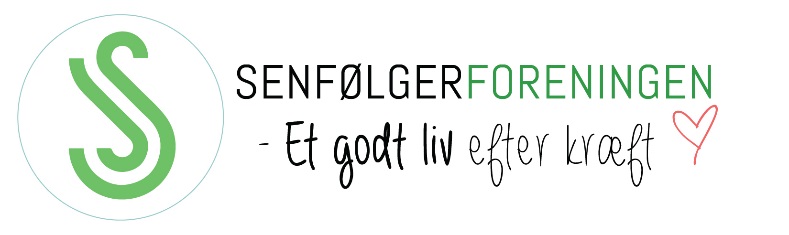 Kræftrelateret træthed
“Det er meget hårdt at opretholde en tålelig hverdag, da jeg er frygtelig træt
hele tiden. Er pt. ikke smertedækket ordenligt. På grund af trætheden og 
mine smerter må jeg aflyse aftaler. Mine senfølger sætter så mange
begrænsninger for mig, hvor jeg føler social isolation”
Kilde: www.senfoelger.dk

Der er tale om fysisk, emotionel og kognitiv træthed. Kræftrelateret træthed (CRF)  

Cancer-Related Fatigue –koncentrationsbesvær, ængstelse, nedsat udholdenhed, 
søvnforstyrrelser, øget fysisk ubehag, øget følsomhed over for sanseindtryk.
Sammenhæng til smerter, depression, og nedsat evne til at fastholde arbejdet og 
trækker sig langsomt fra socialt arbejde med andre. Pludselig tab af energi og
udmattelse, som ikke lindres ved søvn eller hvile
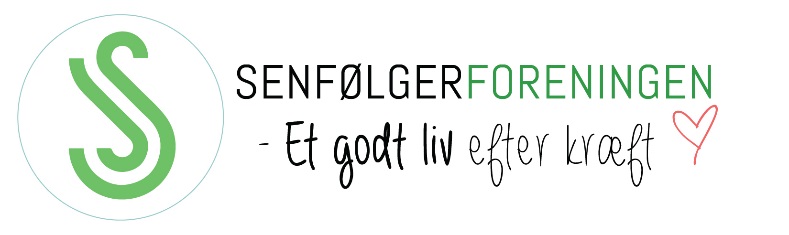 Kræftrelateret træthed-søvnproblemer
Hyppigheden af kræftrelateret træthed ved forskellige kræftformer er 60-90% 

Er overset underdiagnostiseret og er underbehandlet

Der findes måleredskaber, hvorved graden af træthed kan vurderes ved FACIT-Fatigue 

Større viden om influerende faktorer på søvnen er i spil. I dag ved vi, at der er en sammenhæng mellem trætheden og kroppens immunsystem ved inflammatoriske markører

Kræftrelateret træthed er for mange kræftpatienter ødelæggende for at vende tilbage til en normal hverdag eller til et normalt arbejdsliv
Kilde: Savard J, Morison CM. Insomnia in the context of cancer: a review of a neglected problem. J Clin Oncol. 2001 Feb; 19(3):895-908.
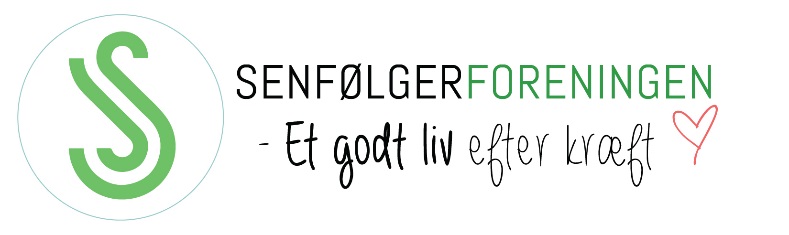 Kræftrelateret træthed
Kræftrelateret træthed påvirkes af både fysiske betingelser samt følelsesmæssige og bevidsthedsmæssige tilstande.

Der ses ofte en sammenhæng mellem træthed og andre symptomer som blandt andet depression og angst, men der er usikkerhed om, hvorvidt trætheden forårsager depression og angst, eller om depression og angst medvirker til trærhed

Kilde: Wang XS. Et al. Cancer-related and treatment-related-fatique. Gynecologic oncolohy. 2015;136(3):446-52.
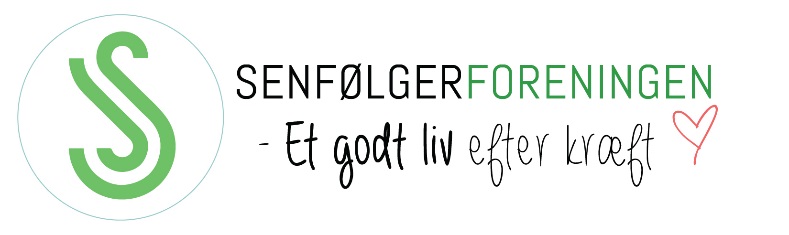 Kræftrelateret træthed-hvad kan du selv gøre?
Yoga hatha
Ernæring 
Søvndagbog- lur under en halv time 
Fysisk træning
Aktivitetsplanlægning 
Yoga /mindfulness
www.cancer.dk /senfoelger
www.cancer.dk/forskertv/forside
http://www.nccn.org/professionals/physician_gls/pdf/fatigue.pdf
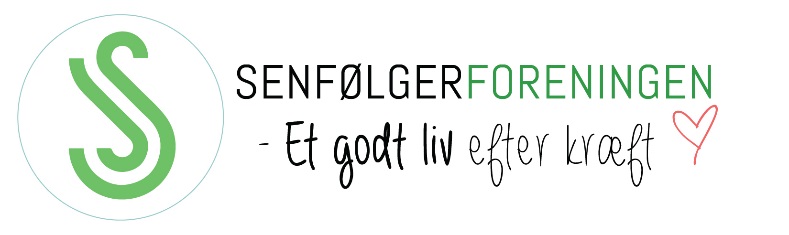 Fysisk aktivitet hos knoglemarvstransplaterede hjælper på træthed og depression
Der er evidens for, at fysisk aktivitet/træning hjælper knoglemarvstransplaterede patienter til at reducere træthed og depression, og forbedre patienternes sundhedsrelaterede livskvalitet, samt øger selvværdsfølelsen og nedsætter indlæggelsesdage og genindlæggelser

Men ingen studier har vist, at fysisk aktivitet hjælper på bivirkningerne/senfølgerne (det skal nok komme ved den stigende forskning på området)

Der er meget lidt viden om, hvorvidt  fysisk træning har indflydelse på overlevelse (knoglemarvstransplaterede).

Kilder: Jarden M.A. Systematic Review of Nonpharmacological Exercise-Based Rehabilitative Interventions in Adult Undergoing Allogeneic Hematopoietic Stem Cell Transplantation. In: Demirer T, editor. New advances in Stem Cell Transplantation. I ed.Rijeka, Croatia: InTech; 2012. p. 557-83.
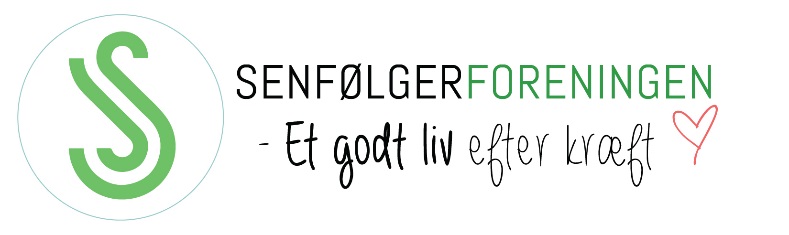 Hukommelse- og koncentrationsbesvær
”Jeg kan ikke længere koncentrere mig om mit arbejde. Jeg er bange for at 
blive fyret. Hjemme kan jeg ikke huske at lave mad” 
Kilde: www.senfoelger.dk
Forekommer hos 25 – 80% af patienter, som får kemoterapi (75% for brystkræft)
Andre årsager: anæstesi, hormonbehandling, ”det at få diagnosen”, ældre og genetiske faktorer Kilde: American Cancer Society/American Soiety of Clinical Omcology Breast Cancer Survivorship Care Guideline. Carolyn D. Runowics et al. ACS/ASCO Breast Cancer Survivorship Guideline.

”kemohjerne” er vist ved psykologisk test og PET scanning
20-30% har symptomer i 5-10 år efter og må betragtes som kroniske kognitive dysfunktioner (35% for brystkræft) Kilde: American Cancer Society/American Soiety of Clinical Omcology Breast Cancer Survivorship Care Guideline. Carolyn D. Runowics et al. ACS/ASCO Breast Cancer Survivorship Guideline.

Problemer med korttidshukommelsen, det tager længere tid at udføre rutineopgaver, svært ved verbal hukommelse fx at huske en samtale, svært ved at lære nyt og følelsen af mental tåge er dokumenteret i Silverman.
Kilde: Silverman DH et al: ”Altered front cortical, cerebellar, and basal ganglia activity in adjuvant-treated breast
cancer survivors 5-10 years after chemotherapy. Breast Cancer research and Treatment 2007;103(3):303-311
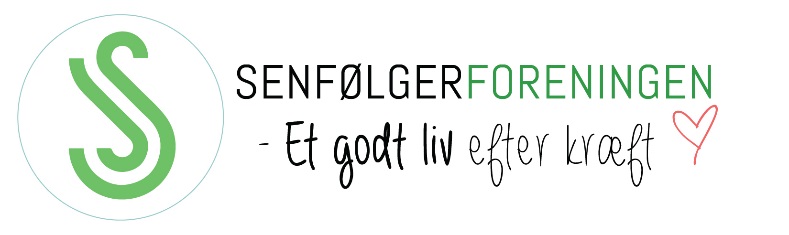 Hukommelse- og koncentrationsbesvær
Senfølger (+20 år) 
20 år efter behandling: 
Nedsat hukommelse, arbejdstempo, eksekutive funktioner samt reaktionstid blandt kemobehandlede brystkræftoverlevere (N=196) sammenlignet med raske kvinder (N=1509) 
reduceret hjernemasse blandt brystkræftoverlevere der modtog kemoterapi (N=189) sammenlignet 
med raske kontrolpersoner (N=368) Koppelmans et al., 2011, 2012 

Kilde: Ali Amidi, 2017 
UNIT FOR PSYCHOONCOLOGY, Århus Universitet 
Kilde: senfoelger.dk- hvor Ali Amidis overhead findes I forbindelse med forskning inden for brystkræft.
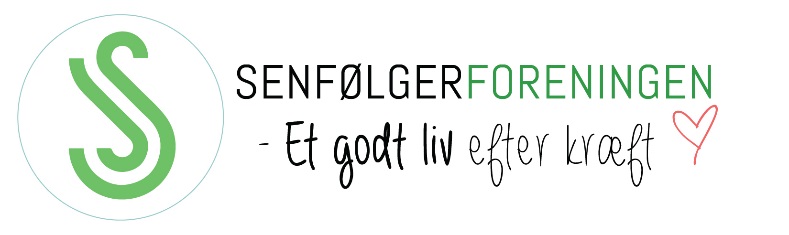 Hukommelse- og koncentrationsbesvær hvad kan du selv gøre ?
Gode råd til at give din hjerne de bedste betingelser

SE udleveret matriale den 11. marts 2017, Kolding, udarbejdet af Cand.psyk Malene Flensborg og Cand. Psych Ali Amidi. Enhed for Psykoonkologogi og Sundhedspsykologi

Udleveret af Senfølgerforeningen
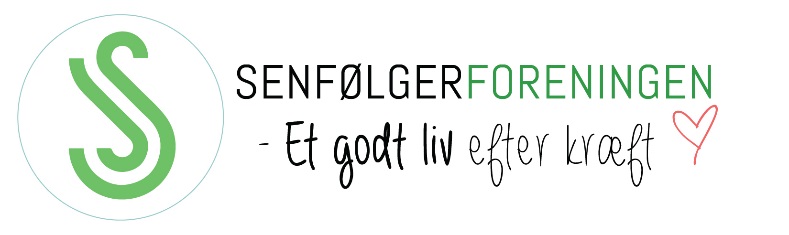 Depression
”Vi er sårbare. Bare nogle kloge mennesker kunne fortælle mig, om det bliver 
værre eller bedre og i givet fald, hvornår; jeg er trist, træt og magter ikke det
samme før før. Klare meldinger om senfølger efterlyses”
Kilde: www.senfoelger.dk

Mellem hver 3. og 4. kræftpatient udvikler angst og tristhed
Hver 5. kræftpatient får en behandlingskrævende depression
Kræftpatienter med brystkræft er op til 10 år efter, at diagnosen er stillet, i risiko for at udvikle en behandlingskrævende depression (højest risiko v/ komorbiditet, og over 70 år)
Kilde: Mitchell AJ, Chan M, Bhatti H, Halton M, Grassi L, Johansen C, Meader N. ”Prevalence of depression, anxiety, and adjustment disorder in oncological, haematological, and palliative-care settings: a meta-analysis of 94 interview-based studies. The Lancet Oncology 2011;12, Issue 2:160-174.
Kilde: Suppli NP. Increased risk for depression after breast cancer: a nationwidepopulation.based cohort study of associated factors in Denmark. J Clin Oncol 2014, Dec 1;32(34):3831-9.
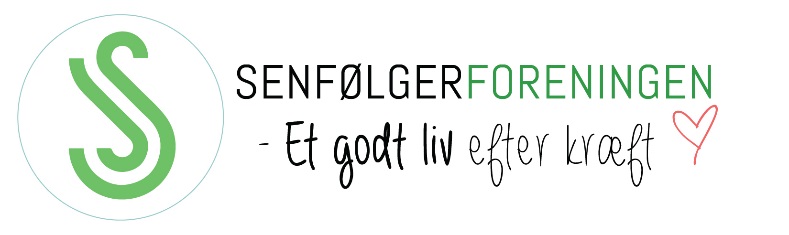 Depression
Risikoen for at udvikle depression hos kræftpatiwnter er større end risikoen for at udvikle depression hos patienter med salgtilfælde, diabetes og hjertesygdom.

Kilde. Irwin MR. Depression and insomnia in cancer: prevalence, risk factors, and effects on cancer putcomes. Current psychiatri reports. 2013;15(11):404.
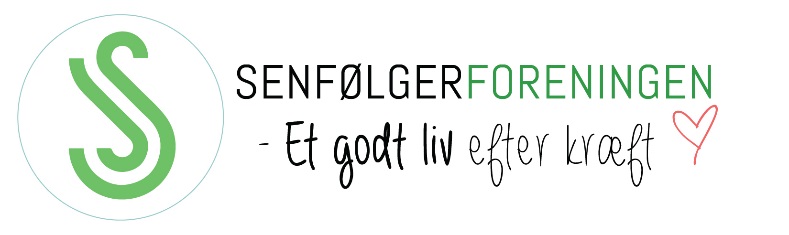 Depression-hvad kan jeg selv gøre ?
Praktiserende læge eller onkologisk afdeling (patientansvarlig læge)
tristhed ?  søvnløshed? dine bekymringer ?
Medicinsk behandling eventuelt
Psykolog henvisning eventuelt

Mindfulness baseret stressreduktion består af et otte-ugers kursusforløb med en 2 ½ times undervisning én gang om ugen.

Deltagerne skal samtidig træne mindfulness hjemme 45 minutter hver dag. Undervisningen varetages af kvalificerede uddannede instruktører.Målet er at lære patienterne at være opmærksomt tilstede i nuet og at håndtere ubehagelige tanker, frygt og bekymringer om fremtiden. Målet er også at hjælpe patienten til at opdage og udnytte sine egne psykologiske ressourcer til at tage vare på sig selv bedst muligt
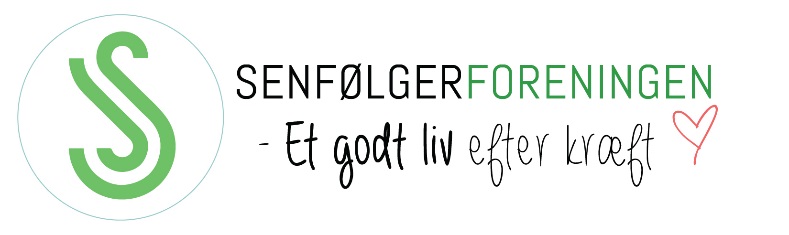 Neurogene  smerter
” Har meget smerter i muskler og led og må derfor spise morfin flere gange 
om dagen bare for at have det tåleligt. Der er fra egen læges side prøvet 
med Gabapentin uden effekt. Onkologerne negligerer mine problemer. Jeg 
føler, at der begået overgreb mod min krop. Lægerne siger, at jeg skal være 
glad for at være i live. Jeg er nu indstillet på, at mine smerter er kroniske”
Kilde: www.senfoelger.dk

Mindre undersøgelser har undersøgt neuropati hos kolorectal behandlede patienter 2 år efter, hvor 24% har brændende, stikkende og jagende smerter

Kilde: Padman et al. Late effects of oxaliplatin-induced peripheral neuropathy (LEON)-cross-sectional cohort study of patient with colorectal cancer surviving at least 2 years. Support Care Cancer 2014 Sep 16.
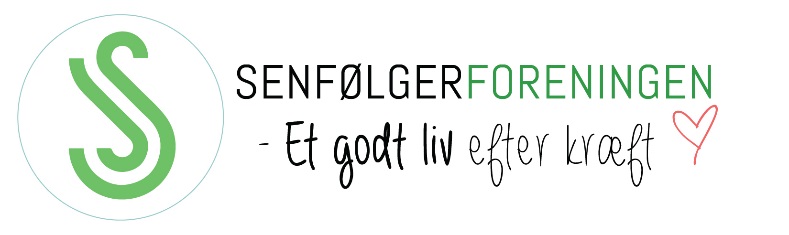 Neurogene smerter
Når der er tale om senfølger, er de neurogene smerter, nerveskader, af kronisk karakter med meget høj grad af smerteintensitet.
Kilde: Farrar JT, Polomono RC. Pain and neuropathy in cancer survivors: Surgery, radiation, and Chemotherapy can cause pain; research could improve its detection and treatment. American Journal of Nursing 2006; 106:39-47.

Det er velkendt, at smerterne forværres ved angst for tilbagefald, overbelastning af kroppen ved fx. havearbejde og ferie, som giver de såkaldte eftersensationer.
Der er erfaring for, at patienter med neurogene smerter skal have en 
specialiseret, aktivitetsbaseret og skånsom genoptræning. 


Kilde:Google: Peripheral Neuropathy and Patient Education and MD Anderson: 
retningslinje, som kan hjælpe dig
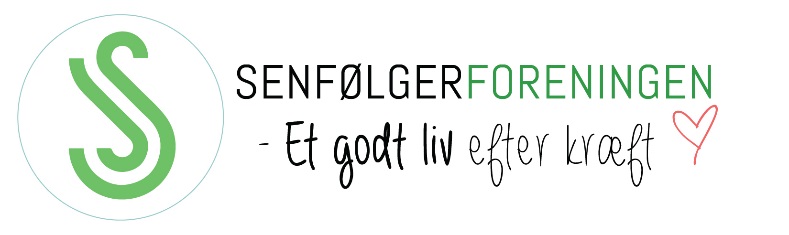 Neurogene smerter-hvad kan jeg selv gøre
Kontakt din onkologiske patientansvarlige læge
Hvad forværrer dine smerter ?
Kan du aflede dine smerter ?
Hvis alternativ behandling – skal virke i løbet af få gange
Gode sko fx Gaitline Sahva
Nogle siger koldt fodbad
Styrk din balance ved hjælp fra fysioterapi eller kommunens rehabilitering
Estimeret behovspyramide
30 % = 66.000 
Har behov for
specialiseret
koordineret
indsats på
sygehus niveau
Der mangler
viden og koordinering
En database vil give mere nøjagtige tal
% = Engelske estimater, ”Forløbsprogram for Rehabilitering og Palliation…2012”, SST (s. 7,29)
 
Antal patienter = Sundhedsstyrelsens tal
43
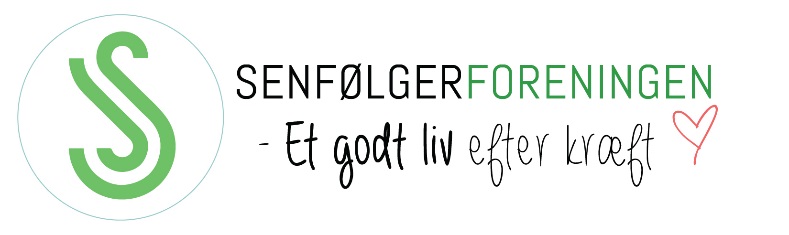 Undervisning i egenomsorg
“Undervisning i egenomsorg gives så tidligt I behandlingsforløbet som muligt. Undervisning tilbydes med henblik på, at patienten får viden om handlemuligheder i forhold til håndtering af fysiske, psykiske og sociale problemstillinger som følge af diagnose og behandling.

I samarbejde med patienten vurderes det, om der er behov for evt. genoptræning, psykologbistand, kontakt til patientforeningen Dansk Myelomatose Forening, rehabiliteringsophold, socialrådgiver eller andet.”

Kilde: Opfølgningsprogram for myelomatose, Februar 2015 side 17.
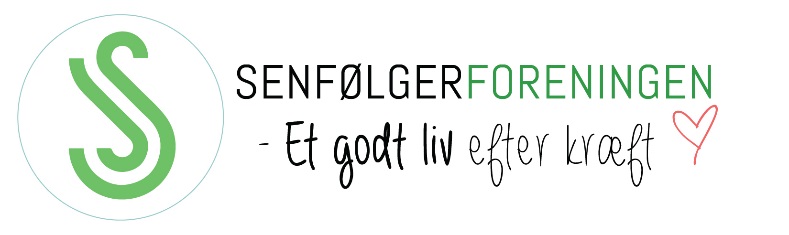 Milepæle i en samordnet kræft rehabilitering
risikofaktorer			         Egenomsorg				Mestring



patient og pårørende i et
ligeværdigt samarbejdspartnere
med de professionelle
professionel omsorg
45
[Speaker Notes: De professionelles brug af risikofaktorer i den kommende samlede rehabilitering skal også forstås og praktiseres ud fra et helhedssyn.

I et kræftforløb –uanset hvor patienten ér, er det bydende nødvendigt, at patienten møder professionel omsorg, hvilket betyder, at kræftpatienter –uanset, hvor de er forløbet er i en ikke selvhjulpen situation. Mange behandlere tror misforstået, at dén kræftpatient, der umiddelbart ser ud til at have mange ressourcer –som oftest ikke vil have det –ofte med baggrund i meget træthed, uoverskelighed og en meget øget sårbarhed og for mange kræftpatienter, er det meget vanskeligt at udtrykke de rehabiliteringsbehov, der måtte være

Den professionelle omsorg vil i praksis betyde, at personalet er undersøgende ud fra viden om risikofaktorerne. Det vil sige praktisk involvering i både patientens og de pårørendes lidelse og livssituation og vilkår. Patienternes og de pårørendes forventninger, ønsker og bekymringer skal tages alvorligt. Den professionelle omsorg har betydning for patientens og de pårørendes mestring, patientens complience i et rehabiliteringsforløb….til at finde MOD og STYRKE og på en tilfredsstillende måde at kunne leve med fx afmagt, senfølger, tilbagefald eller blot det at få en almindelig god hverdag.

DET ER SÅLEDES HER HELT KLART,  AT DET ER DIALOGEN MELLEM LÆGE/PATIENT/PÅRØRENDE, DER ER DRIVKRAFTEN FOR DEN FAGLIGE KVALITET OG DEN ENDELIGE REHABILITERINGSSUCES]
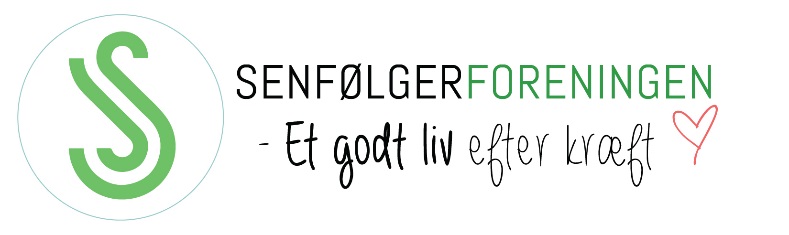 Du skal være opmærksom på
kronisk træthed
kroniske smerter fx neurogene sm/polyneuropati
hukommelse- og koncentrationsbesvær
muskel- og ledsmerter og nedsat muskelstyrke
seksuelle dysfunktioner og problemer
psykisk kaos hos både patient og pårørende
depression hos både patient og pårørende 
Angst
langt sygefravær – varige offentlige ydelser
lavt selvværd og identitetstab og ”liver er ikke som før” 
kan ikke længere klare almindelig dagligdag eller et arbejde
social isolation
økonomisk  udhuling
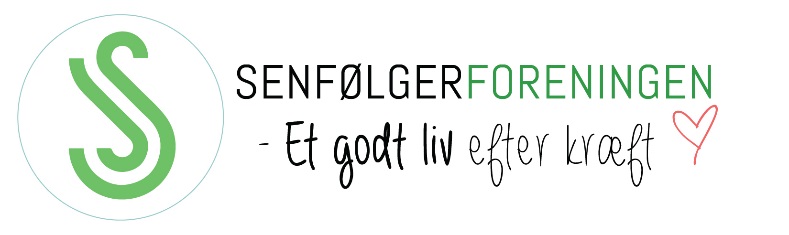 Tak
Hjælp andre patienter og dig selv 
ved at sende din patienthistorie til foreningens hjemmeside

www.senfoelger.dk

Ønsker du medlemsskab i senfølgerforeningen 
kan du tilmelde dig via vores hjemmeside